My Year 1 Book.
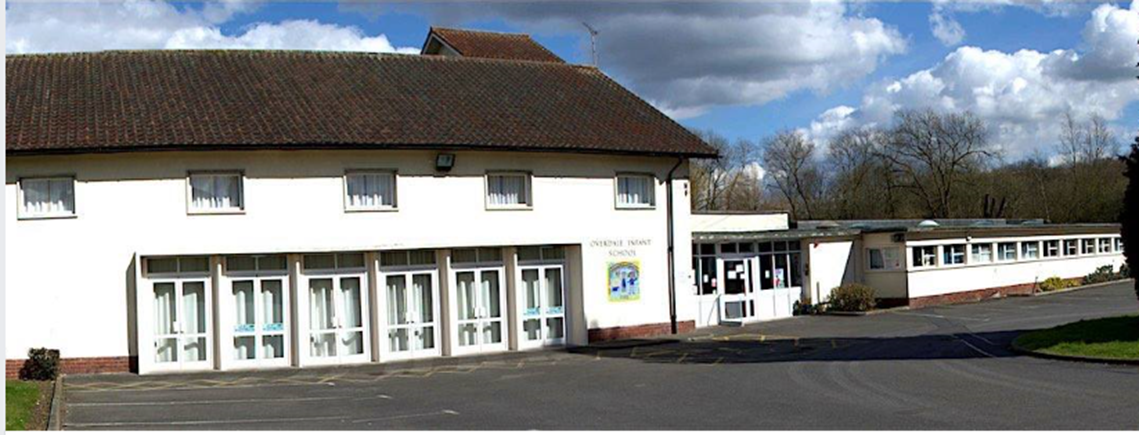 Green Class will be your new class.It may look like this
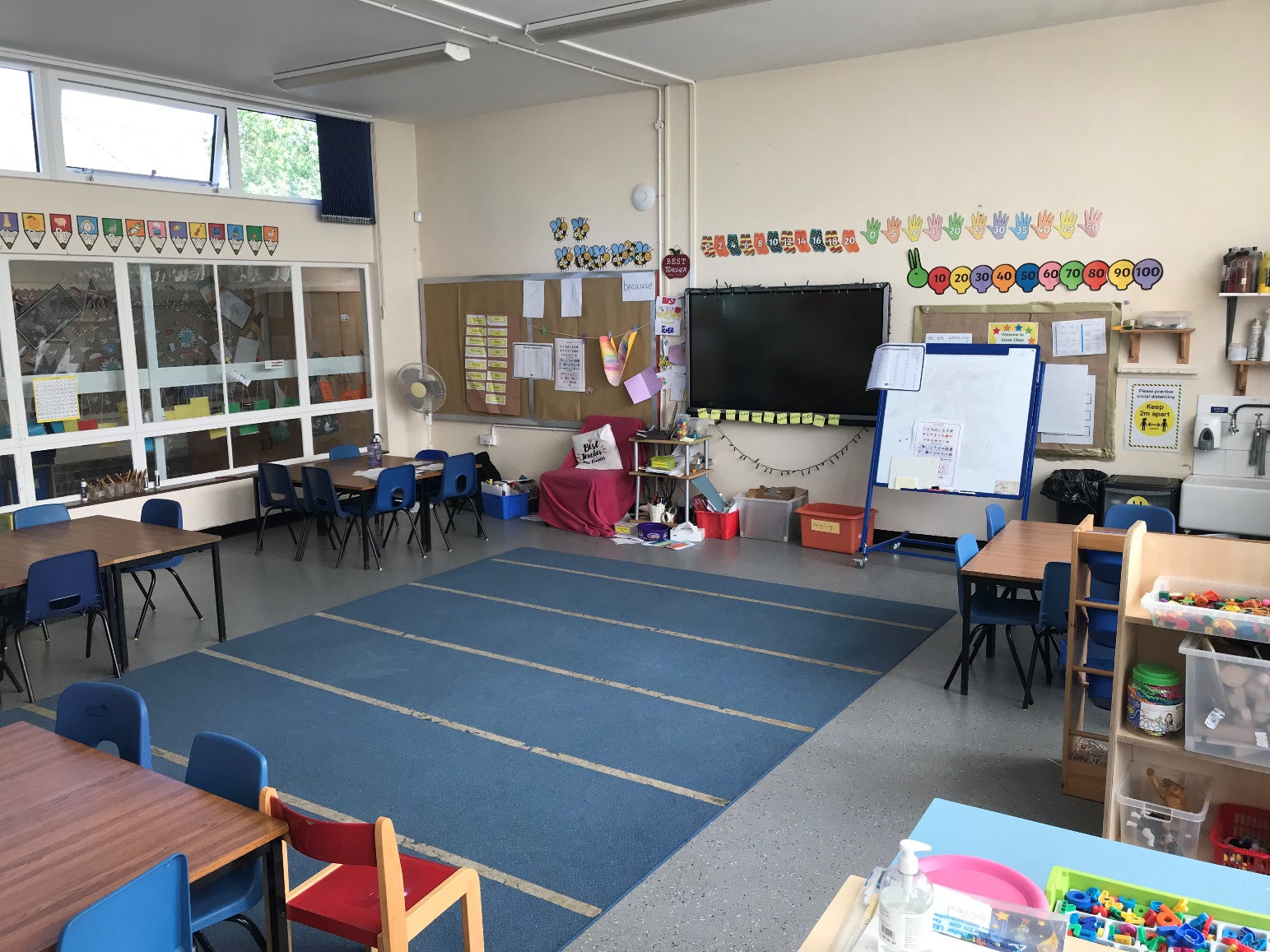 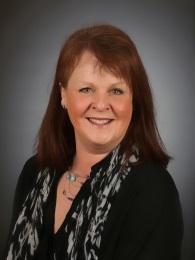 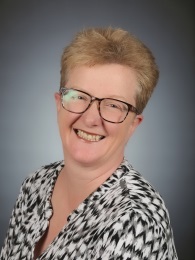 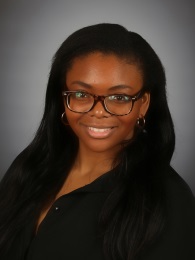 Miss Francis, Mrs Taylor and Mrs Smith will be your teachers.
You will use the big playground.
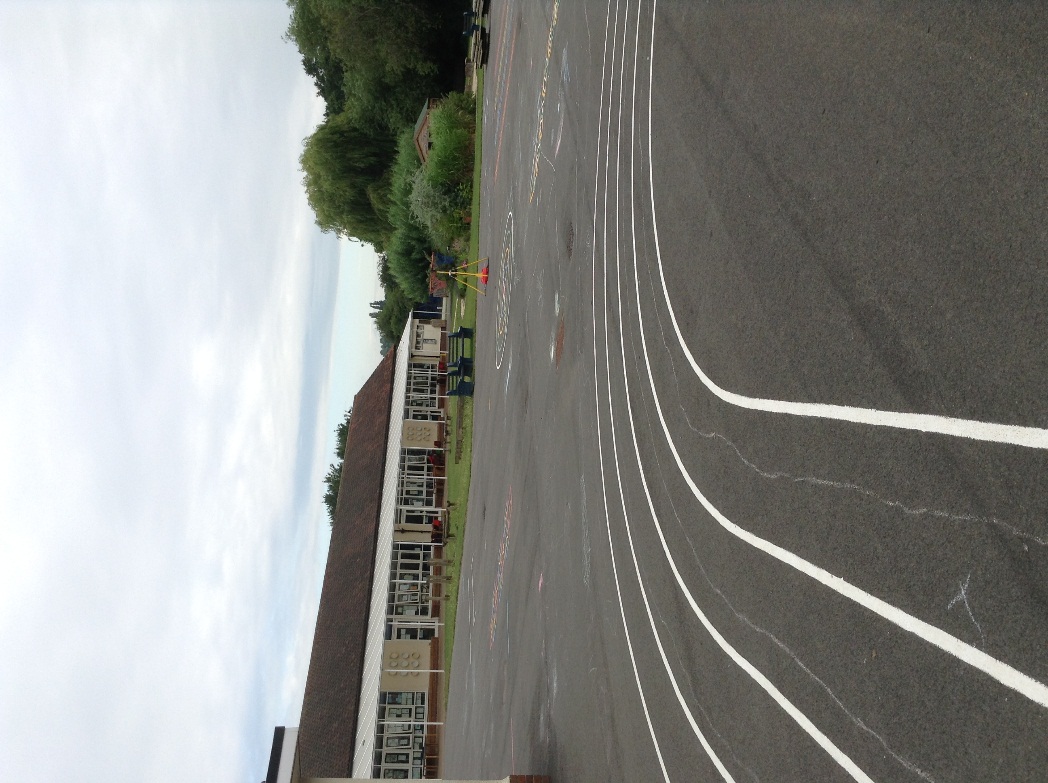 The toilets are next to Indigo class.
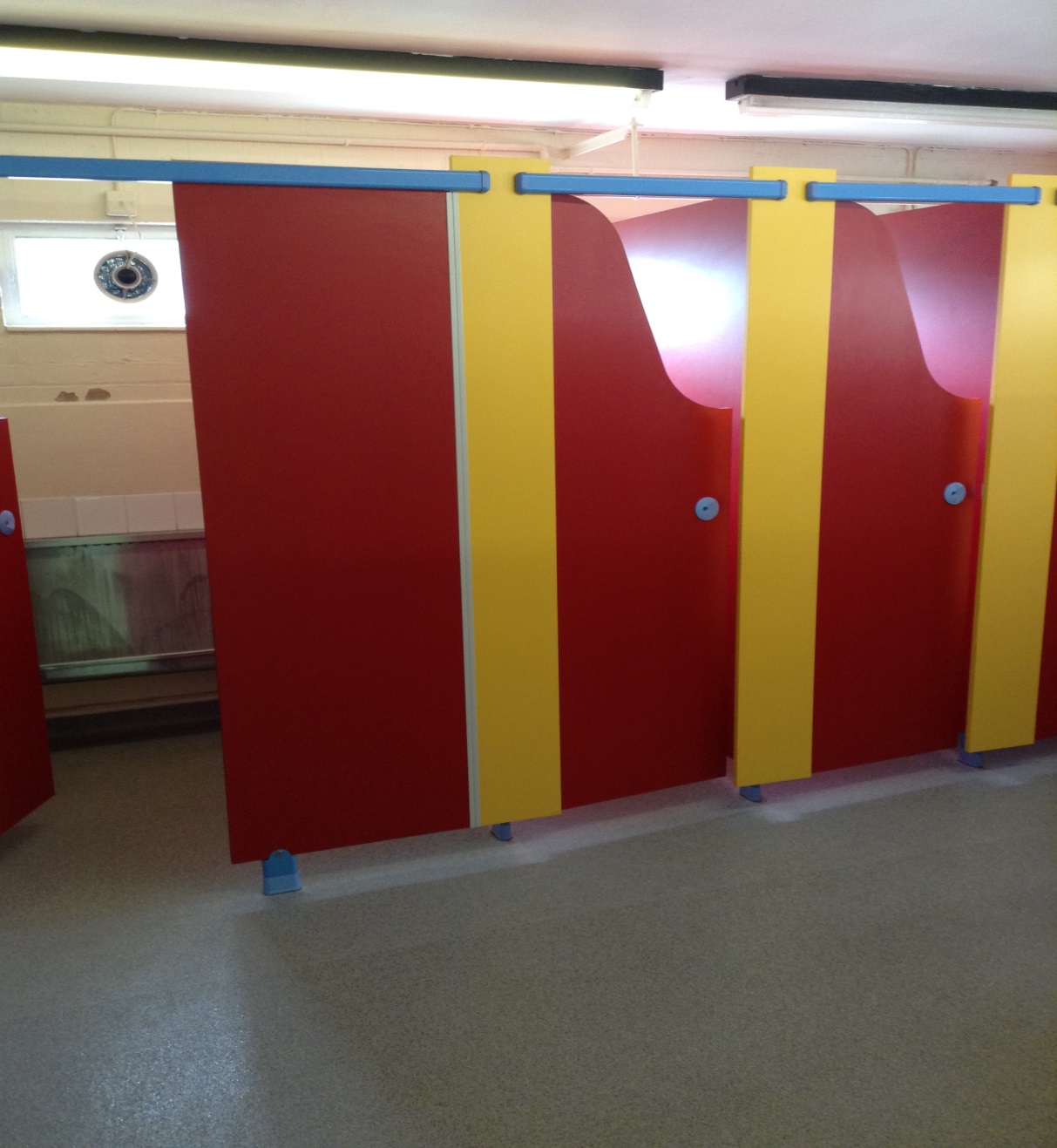 You may use the hall for PE and assemblies.
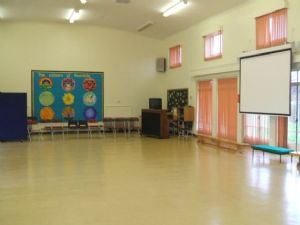 You may use the hall to eat your lunch.
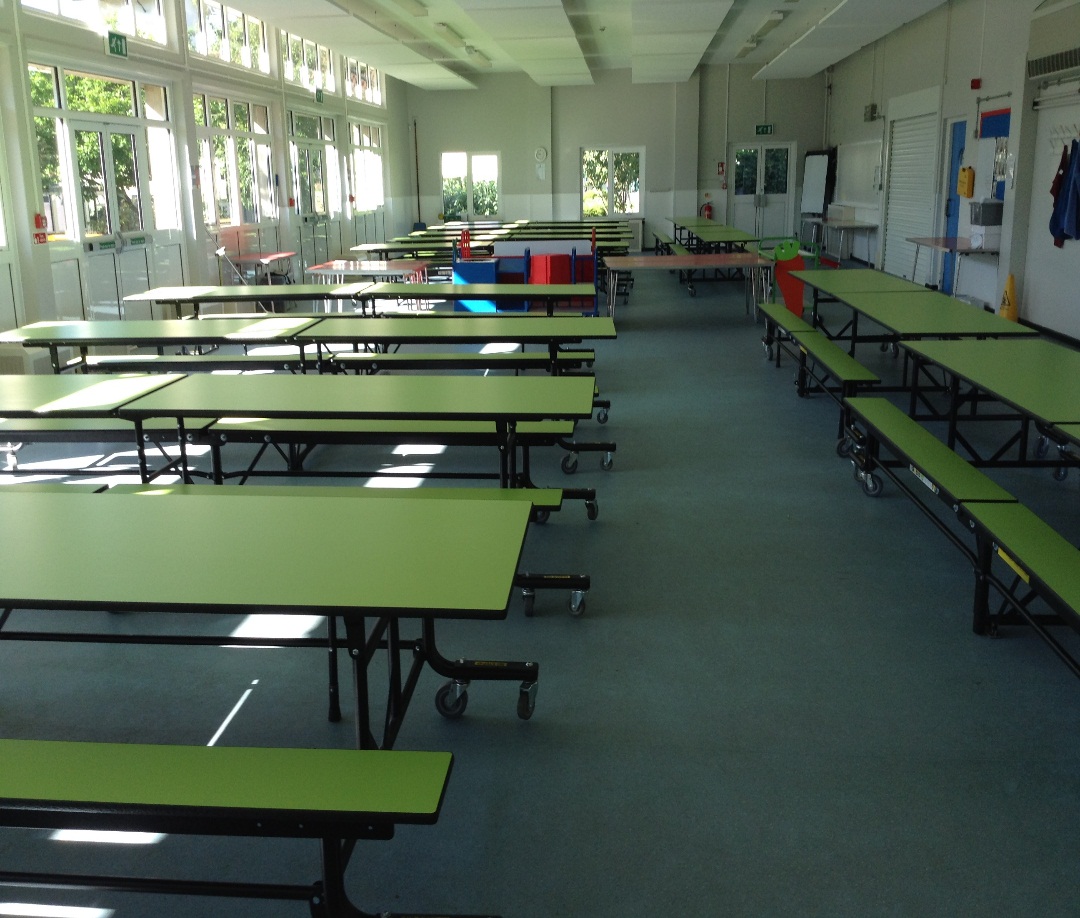 Good luck in Year One!
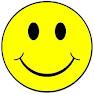